Introduction to Beekeeping for Beginners
Presented by Guernsey Noble Beekeepers
www.guernseynoblebeekeepers.com
Fear of Bee Stings:
	1.	You can dress to reduce the Chance of being “Stung”
	2.	The bee sting is a defensive behavior of honey bees.
		Most often, it is used in the defense of the hive.
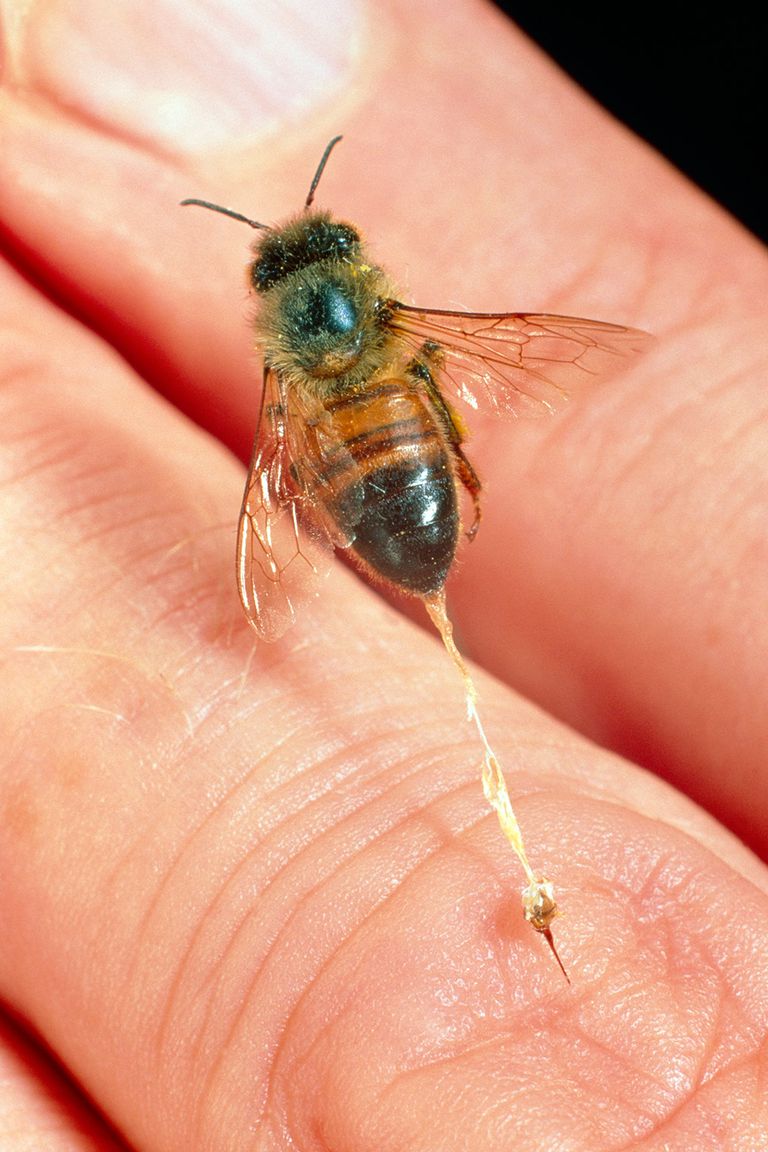 Honey Bees can be aggressive:
During Bad Weather
Being harassed by Skunks
Protecting their honey during a dearth (Aug-Sept)
Or genetics of the Queen can determine agressiveness
Recommendation for the New Beekeeper
Jacket with an attached veil
Gloves
Protective Clothing
Shoes
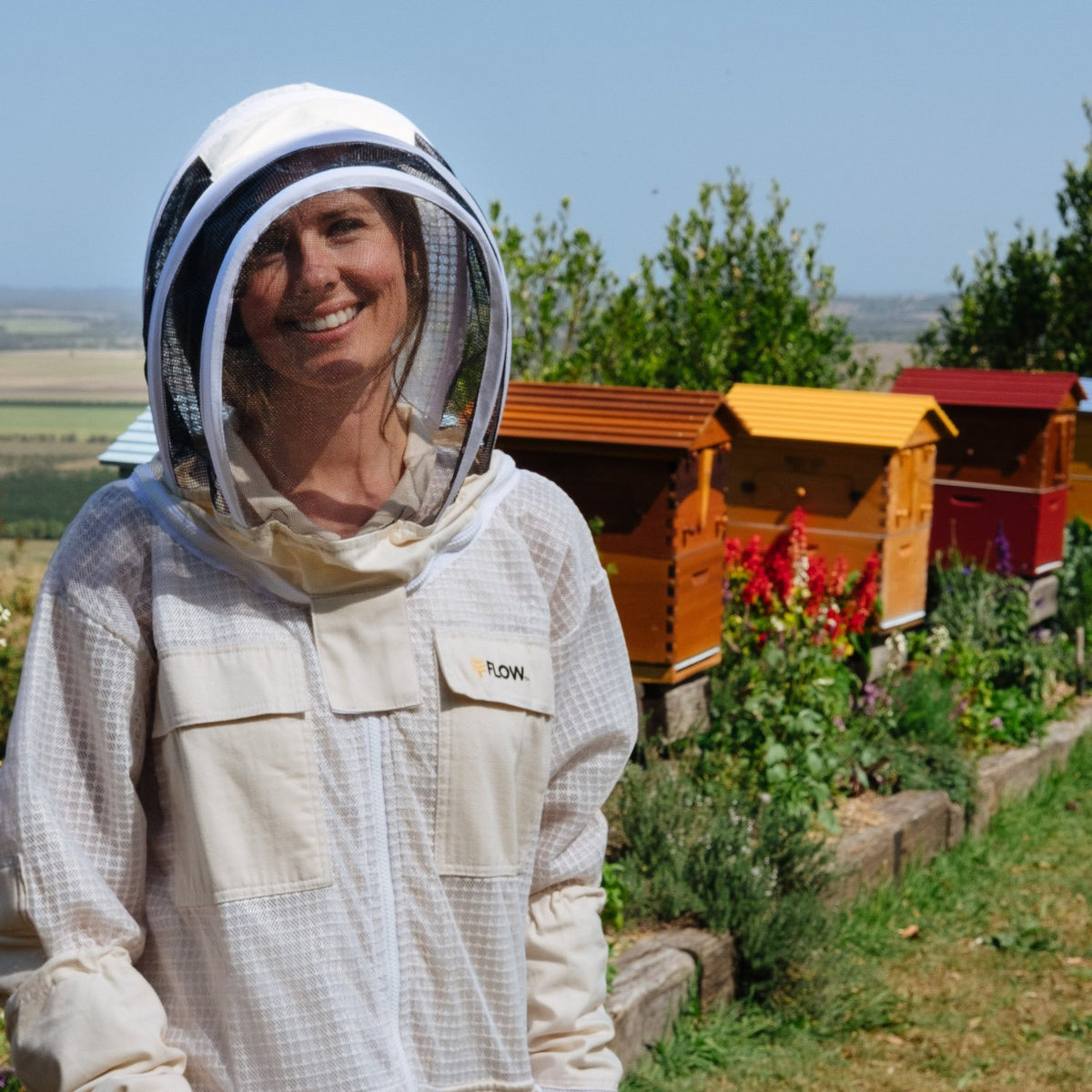 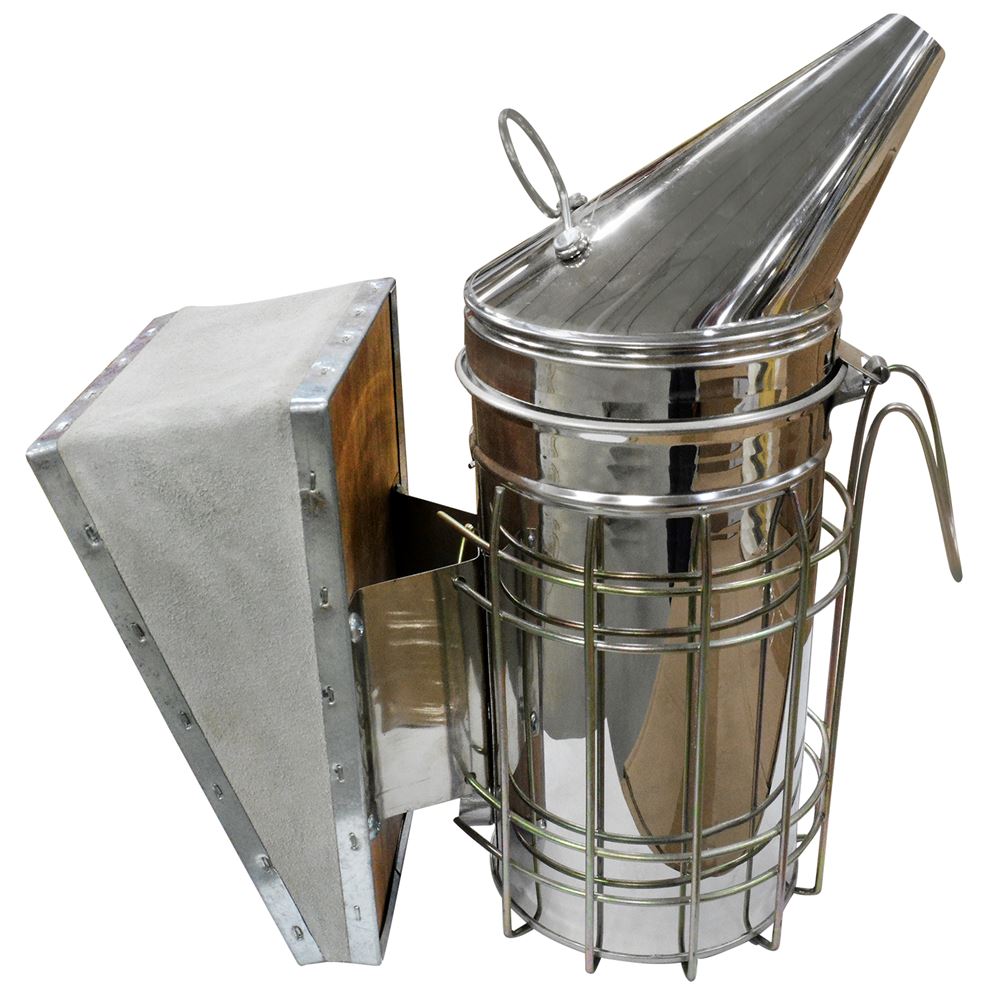 Smoke is used to control Bee behavior and thus is a vital tool for a beginner.
Honey Bee are important for:
Pollination
Honey 
Wax
Propolis
Royal Jelly
Bee Stings for Apitherapy
What is needed for a good location?
Are there restrictions on uses of our property for placing hives on the property
Do you have a near-by water source?  Caution neighbors with swimming pools or hot tubs
Do you rent – landlord permission
Do you have enough property and space to locate hives on your property.
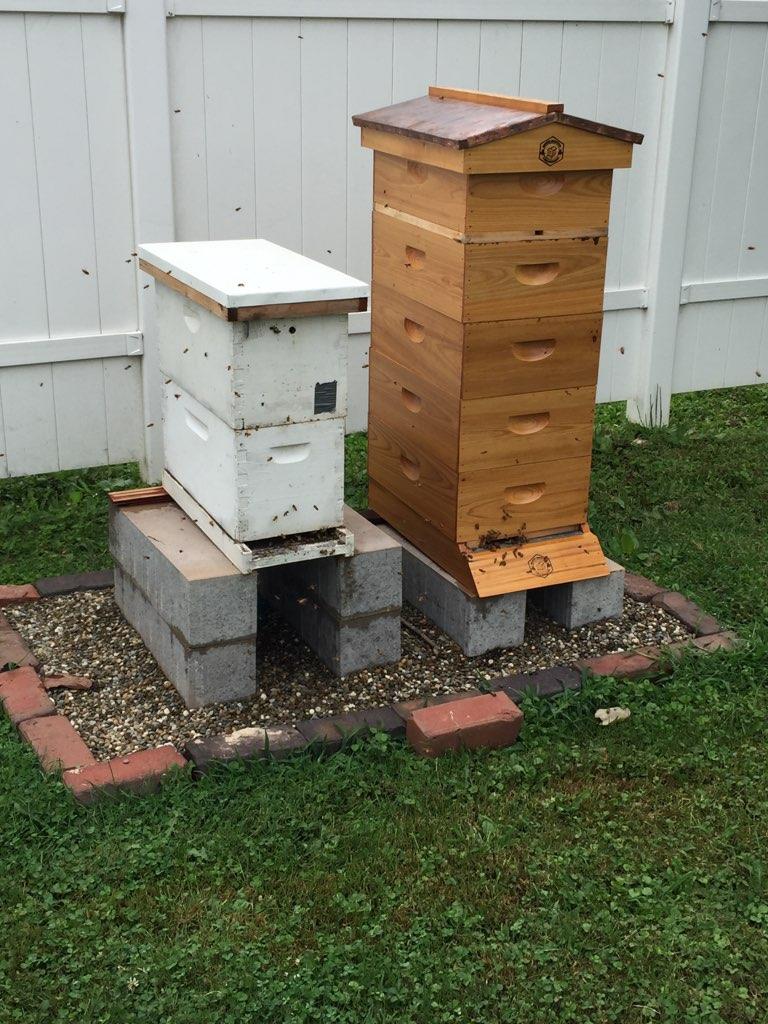 Other consideration:  Does anyone in your family-household have allergic reactions to bee stings
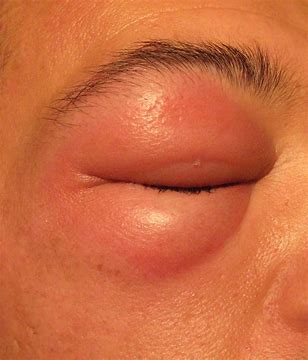